外研·八年级上册
Module 10   The weather
Unit 1  It might snow.
WWW.PPT818.COM
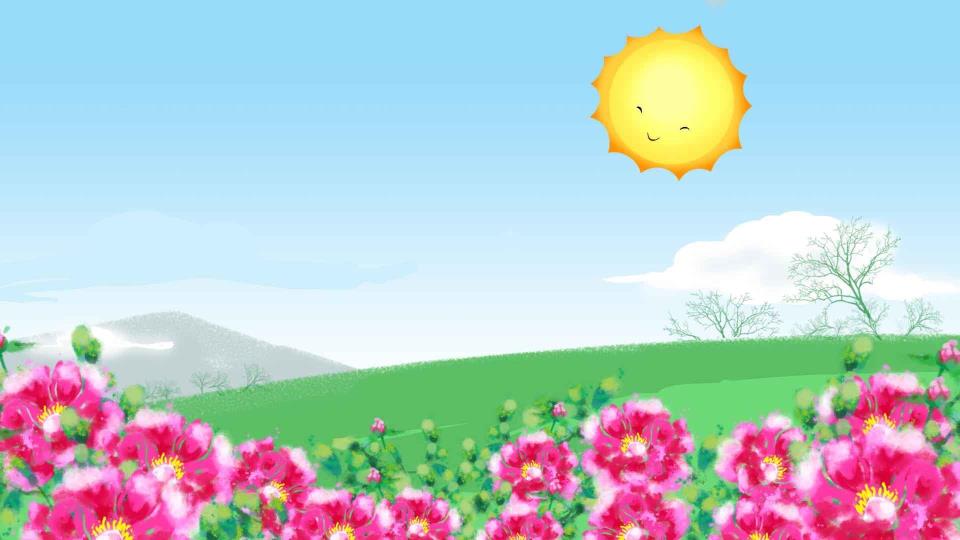 Sunny
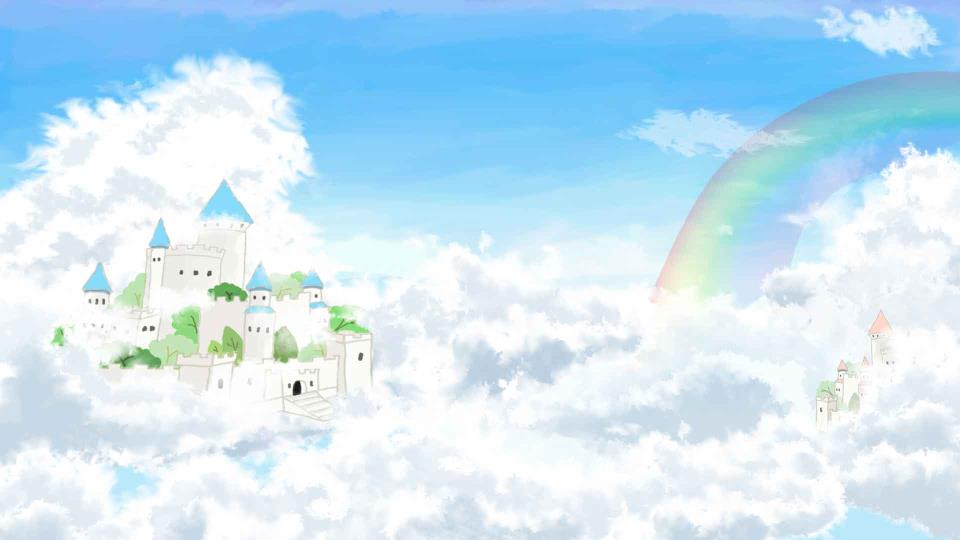 Cloudy
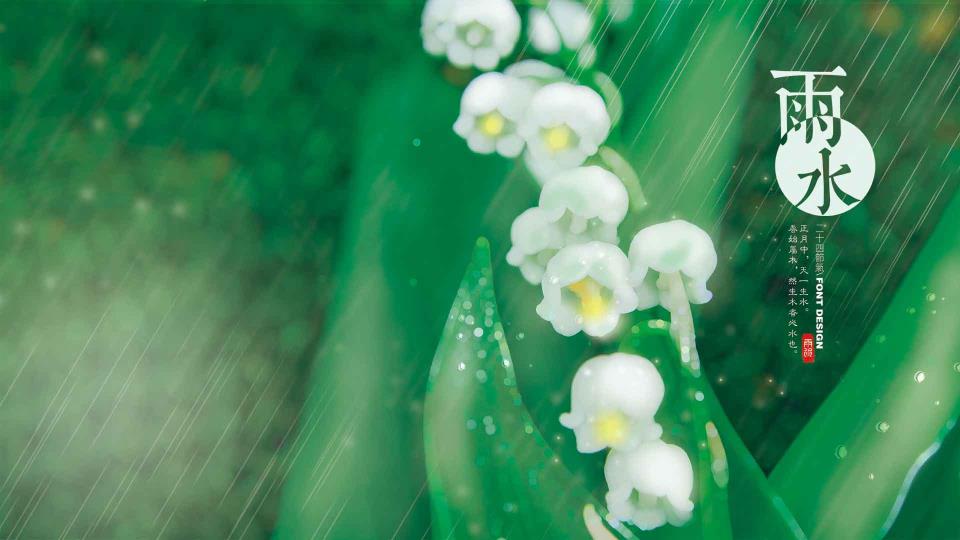 Rainy
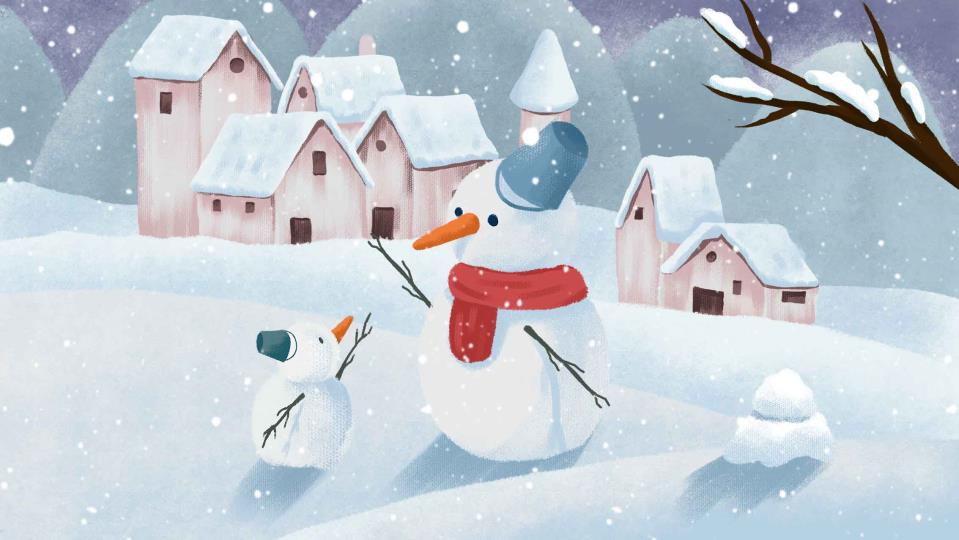 Snowy
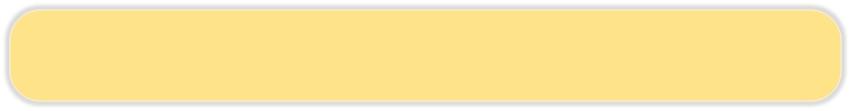 cloud  rain  shower  snow  storm  sun  wind
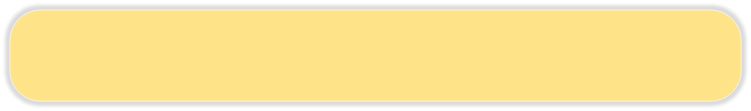 cloudy   rainy   snowy   sunny   windy
Listening and vocabulary
Work in pairs. Talk about the weather. Use the words in the boxes to help you.
1
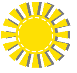 sunny
cloudy
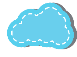 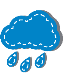 rainy
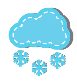 snowy
weather
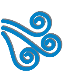 windy
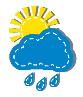 showery
多阵雨的
New 
words
cloud
shower
snow 
storm
cloudy
rainy 
snowy
sunny
windy
n.云；云雾
n.阵雨
n.雪  v.下雪
n.暴风雨
adj.多云的
adj.多雨的；下雨的
adj.多雪的；下雪的
adj.晴朗的
adj.多风的；刮大风的
skate
thick
ice
joke
might
temperature
minus
degree
although
wet
v.滑冰
adj.厚的
n.冰
v.说笑话；开玩笑 n.笑话；玩笑
v. aux.可能；也许
n.温度
adj.负的；零下的
n.度；度数
conj.然而；尽管
adj.下雨的；湿的
neither
terrible
wish
probably
come on
adv.（某人或某物）也不
adj.使人烦恼的；可怕的
v.但愿；希望
adv.或许；可能
快点
degree (s)
minus
- 8℃
temperature
What’s the temperature? It’s…
20℃
twenty degrees
-16℃
minus sixteen degrees
between minus seven and one degrees
-7℃~1℃
5℃~8℃
between five and eight degrees
between ten and twenty-one degrees
10℃~21℃
Put the words in order.
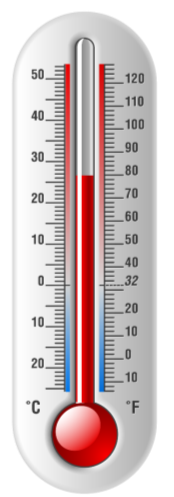 cold
cool
hot
hot
freezing
wram
warm
cool
cold
freezing
Listen and check (√) the correct informa-tion 
in the
table.
2
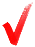 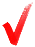 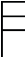 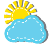 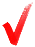 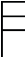 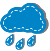 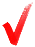 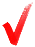 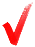 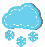 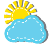 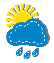 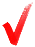 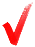 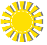 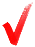 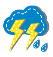 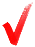 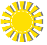 Tapescript
Good morning, here is the weather for China today. 
In Bejing, there’ll be clouds in the early morning, and 
it will be between minus eight and minus two degrees. 
Shanghai will be rainy and windy, and between five and eight degrees.
It’ll be cloudy and snowy in Xi’an with a temperature between minus four to two degrees. In Guangzhou, it’ll be cloudy. There may be some showers, and it’ll be between ten and twenty-one degrees. In Hong Kong, it’ll be cloudy. There will be storms later, and it’ll be between seventeen and twenty degrees.
Work in pairs. Correct the wrong 
information in the table.
3
Shanghai will be rainy and windy, and between five and eight degrees.
5℃~8℃
Xi’an will be cloudy and snowy with a temperature between minus four to two degrees.
-4℃~2℃
Listen and answer the following questions.
1. Where is Betty going?

2. What’s the weather like in Beijing now?

3. Does Tony like showers and windy weather?
She is going to the park to skate.
It is very cold.
No, he doesn’t.
Listen and read.
4
Betty: Hey, boys!
     Tony: Hi, Betty. Hi, Lingling. Where are you going?
    Betty: We’re going to the park to skate. There’s    
               thick ice on the lake. Are you coming 
               with us?
     Tony: Are you joking? It’s really cold today.
Daming: And it’s cloudy too, so it might snow.
你在开玩笑吗？
可能；也许
温度是多少？
Lingling: What’s the temperature?
      Tony: It’s between minus eight and minus two 
                degrees! Winter is colder here than in  
                England. 
Daming: Is it snowy in England in December?
     Tony: Not usually, although this year it snowed    
                quite a lot. Most Decembers are wet and    
                rainy.
-8℃~-2℃
不经常
Daming: What’s the weather like in America in    
                winter, Betty?
    Betty: We have cold winters and hot summers. 
                It’s snowy in New York in winter.
    Tony: Sounds great! I like sunny weather, and I    
               like snow as well. But I don’t like showers 
               or windy weather.
我也不喜欢。
Betty: Me neither. Rainy weather is terrible!   
                I wish I were in Australia now. It’s   
                probably sunny and hot there.
Lingling: You can go to Hainan Island if you like   
                sunny weather.
     Betty: One day I will.
Lingling: Come on, better get going! We can    
                 skate in the park and get warm.
或许，可能，大概
虚拟语气
快点儿，走吧！
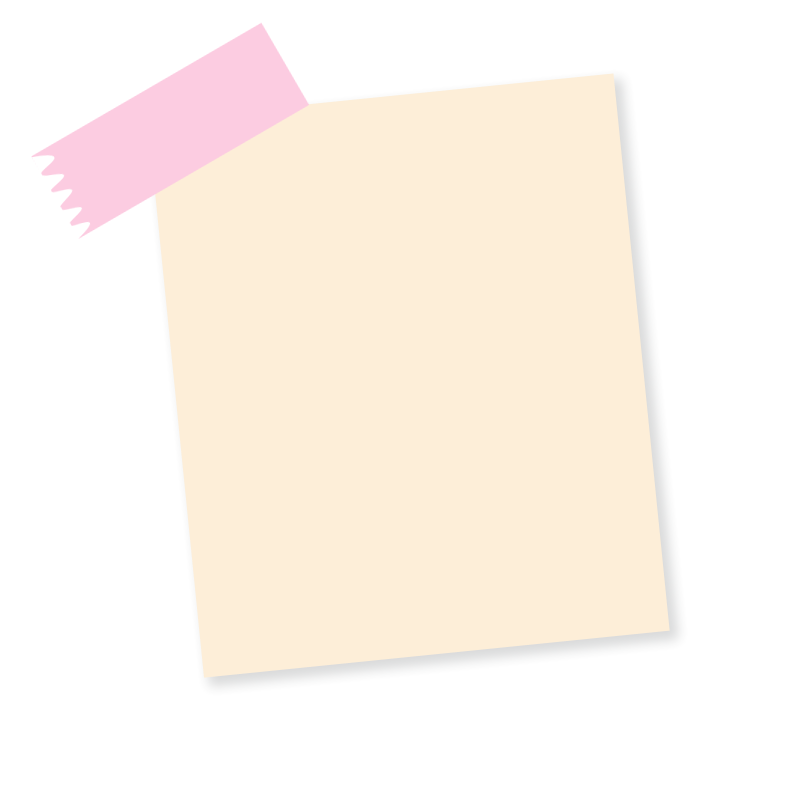 Everyday English
Are you joking?
Sounds great!
Me neither.
Come on!
Summarize and fill in the table
snow
rainy
wet
hot
snowy
sunny
sunny
Now check (√) the true sentences.
1   Tony and Daming are going to skate.
2   Winter is colder in Beijing than in England.
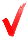 3   It sometimes snows in England in winter.
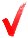 4   It is not hot in the US in summer.
5   It usually snows in New York in winter.
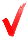 6   Tony does not like windy weather.
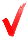 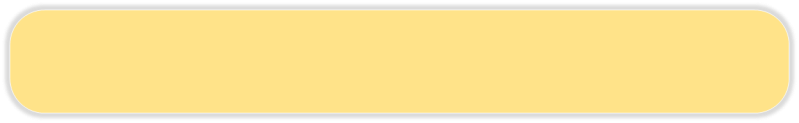 dangerous     degree     joke     may     minus  
skate     temperature
Complete the passage with the correct form of the words in the box.
5
When it is very cold, it might be safe to 
(1) __________ on lakes, but be very careful! 
Although it (2) __________ feel cold, it might 
not be safe.
skate
may
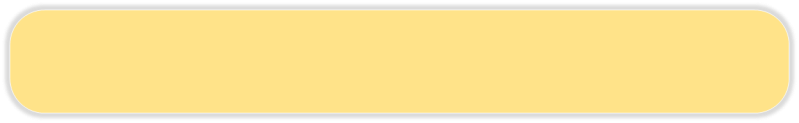 dangerous     degree     joke     may     minus  
skate     temperature
The (3) ____________ has to be at least (4) __________ 
one or two (5) __________ or even lower for several
weeks, and the ice will be thick enough. Falling through 
the ice is (6) ___________. I am not (7) __________!
temperature
minus
degrees
dangerous
joking
Pronunciation and speaking
Listen to the speaker asking a question or showing surprise.
6
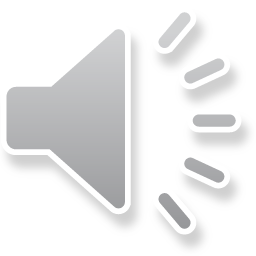 What’s the weather like?
What’s the weather like?
Listen and write *if the speaker is asking a
question or **if he is showing surprise.
7
1   When is the best time to visit your country?
2   What clothes should she bring?
3   What is the temperature?
4   Where are you going?
Now listen again and repeat.
Make a weather forecast for different cities in
China. Use the correct information in the table
in Activity 2 to help you.
8
Now say what the weather might or might not be like in your town.
tomorrow
next week
next month
It’ll probably be cold tomorrow.
It might be rainy next week in my town.
It might be snowy next month in my town.
Be a reporter
Good morning, here is the weather for China today. In…, there’ll be… and it will be… In Shanghai, there may be some showers, and it will be... Hongkong will be…
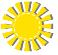 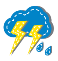 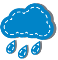 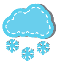 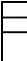 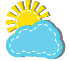 That’s all, thanks for listening. Goodbye!
Exercises
一、选择题。
1. —Where is Miss Yang now?
    —I’m not sure. She ______ be in the teachers’    
        office.
        A. may               B. need               C. must
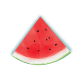 2. —Whose green coat is this?
    —It _______ Mary’s. She always wears 
        green coats.
        A. might be     B. must be     C. may be
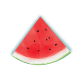 3. The world wide web is sometimes jokingly    
    called the world wide wait because it ______ 
    be very slow.
   A. must                  B. will                  C. can
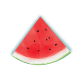 4.（河南中考）—Honey, where are you?
     —I ________. Just let me put on my shoes.
     A. come                 		B. came                 	           
    C. am coming         		D. have come
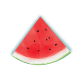 5.（广西贵港中考）________ Mr. Smith has    
     learned Chinese for only half a year, he can    
     speak it very well.
     A. But				   B. so                 	               
    C. Although			   D. And
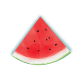 二、按照要求完成下列句子。
1. It might be cold and wet in February in    
    England. (改为否定句)
    It _____________ cold and wet in February in   
    England.
might not be
2. It is wet in summer in South China.                
    (对划线部分提问)     ______ is the ____________ in summer in    
    South China?
What
weather like
3. The best time to visit my hometown is in autumn.       
    (对划线部分提问)    _________ the best time to visit your hometown?
When is
Homework
1. Read and retell the conversation.
2. Do the exercises.
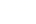